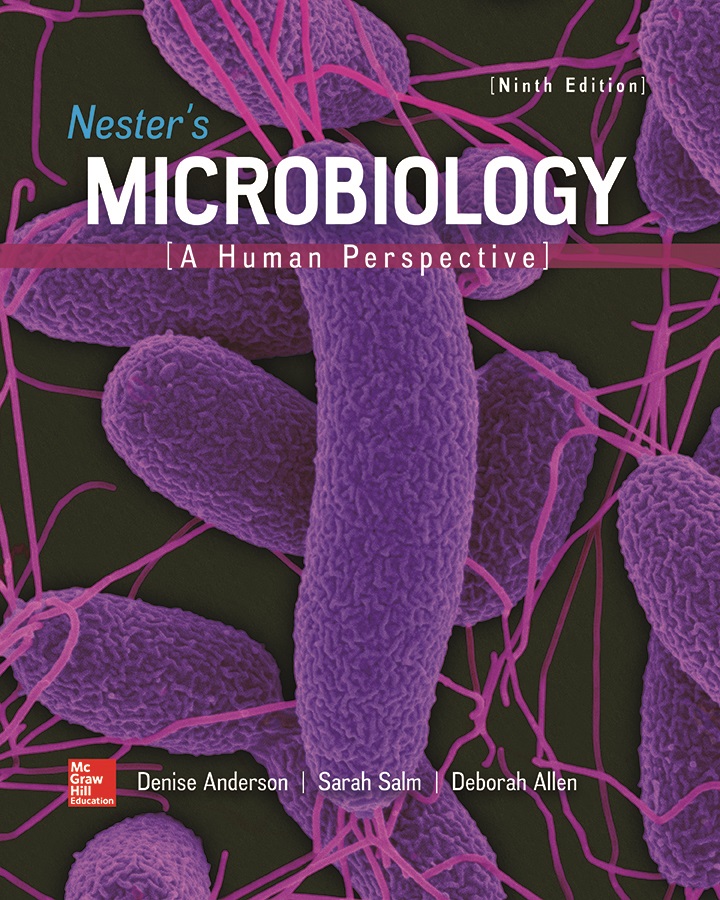 Chapter 10 Lecture Outline
See separate PowerPoint slides for all figures and tables pre-inserted into PowerPoint without notes.
A Glimpse of History
1870s: Bacteria classified by shape (Cohn) 
1908: Classification by physiology (Orla-Jensen)
1930s: Classification based on evolutionary relationships (Kluyver, van Niel) 
1970: Relationships determined by comparing physical traits, nucleotide sequences (Stanier) 
Late 1970s: Prokaryotes divided into two major groups based upon ribosomal RNA sequences (Woese) 
Led to current three domain system: Bacteria, Archaea, Eukarya
Principles of Taxonomy (1)
Taxonomy is the science that characterizes and names organisms to arrange them into hierarchical groups (taxa)
Three separate but interrelated areas:
Identification
Process of characterizing in order to group
Classification
Arranging organisms into similar or related groups
Nomenclature
System of assigning names
Principles of Taxonomy (2)
Strategies used to identify microorganisms
Microscopic examination
Culture characteristics
Biochemical tests
Nucleic acid analysis
Patient symptoms (for pathogens)
Identification may be more important than determining evolutionary relationships
Table 10.1 Taxonomic Ranks of the Bacterium Escherichia coli
Strategies used to classify microorganisms
Phylogeny considers evolutionary relatedness
Species is basic unit: in prokaryotes, a group of closely related isolates or strains
Difficulty is determining separate species or separate strains within a species
Species may be divided into subspecies
Informal groupings also used for microorganisms
May share phenotype and physiology, but are not genetically unrelated
Lactic acid bacteria
Anoxygenic phototrophs
Endospore-formers
Sulfate reducers
Principles of Taxonomy - Figure 10.1a
Current classification is three-domain system based on nucleotide sequences in rRNA
Replaces Whittaker’s five-kingdom system (1969)
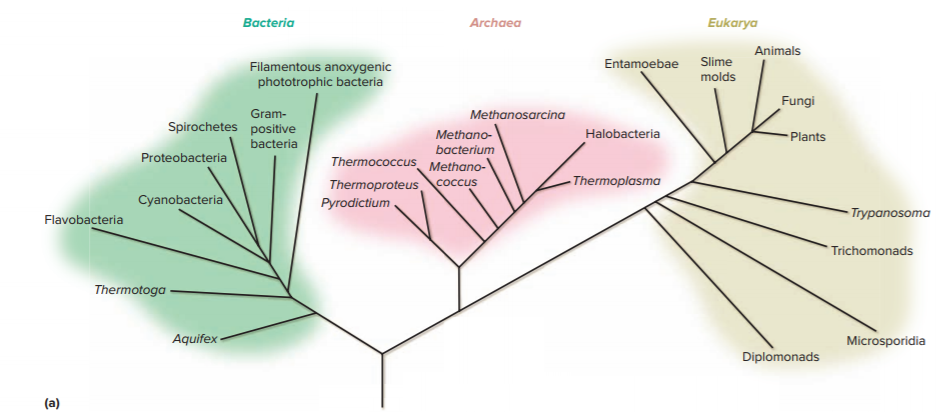 Principles of Taxonomy - Figure 10.1b
Three-domain system expanded by comparing amino acid sequences of ribosomal proteins
Shows many bacteria not grown in culture
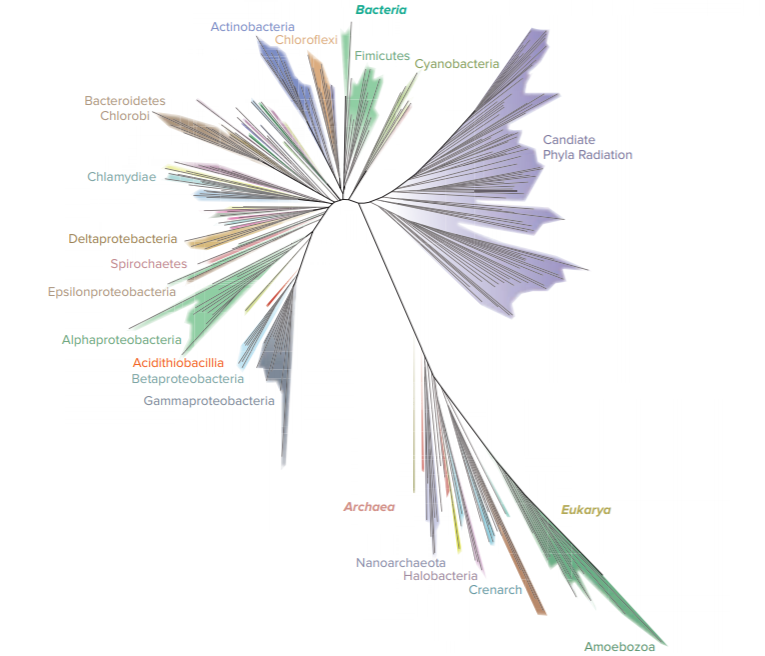 Table 10.2 A Comparison of Properties Typical of Members of the Three Domains
Principles of Taxonomy
Bergey’s Manual of Systematic Bacteriology
Describes all known prokaryotic species
Newest edition in five volumes
Classifies according to genetic relatedness (phylogeny)
Provides information on ecology, methods of enrichment, culture, and isolation, and methods for maintenance
International Code of Nomenclature of Bacteria
Provides rules for naming bacteria and archaea
Table 10.3 Methods Used to Identify Microorganisms (1)
Identification Methods Based on Phenotype - Figures 10.2 and 10.3
Microscopic morphology is important initial step
Quickly determines size, shape, staining characteristics
Sometimes enough to diagnose eukaryotic infections
Gram stain distinguishes between Gram-positive and Gram-negative bacteria
Result may be enough to start appropriate therapy
Special stains may help with identification
Acid-fast stain may help identify Mycobacterium tuberculosis
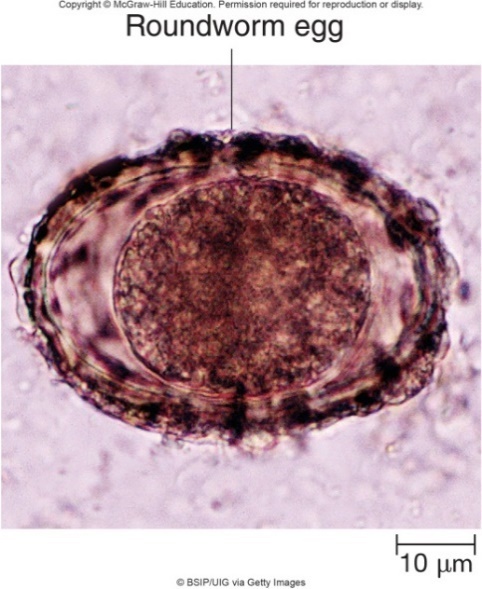 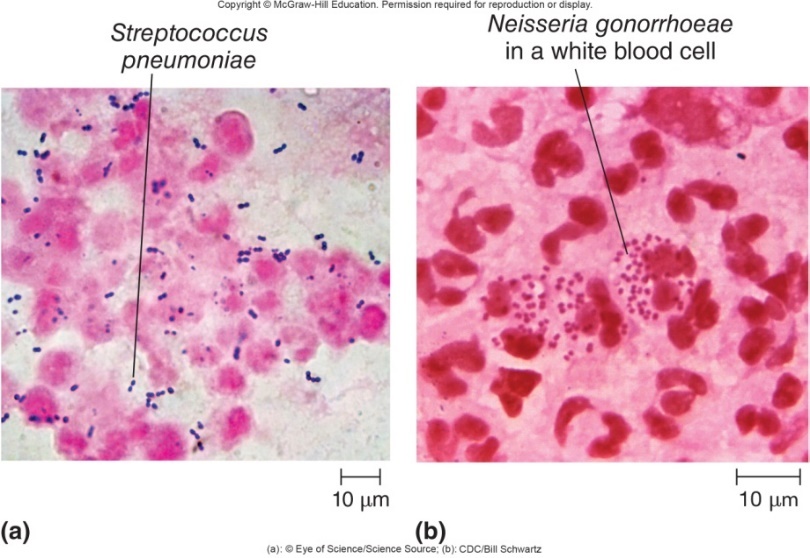 Left: ©BSIP UIG via Getty Images; Middle: ©Eye of Science/Science Source; Right: CDC/Bill Schwartz
Identification Methods Based on Phenotype (1)
Culture characteristics can give clues
Serratia marcescens colonies often red at 22 degrees Celsius
Pseudomonas aeruginosa often produces green pigment
Cultures also have distinct fruity odor
Differential media aids in identification
Streptococcus pyogenes (strep throat) yields β-hemolytic colonies on blood agar
E. coli (urinary tract infection) ferments lactose, forms pink colonies on MacConkey agar
Identification Methods Based on Phenotype - Figure 10.4
Metabolic capabilities revealed by biochemical tests
Catalase test: positive if O2 bubbles are seen after H2O2 is added to colony on microscope slide
Many tests rely on pH indicators
Sugar fermentation lowers pH and may trap gas in inverted tube
Urease raises pH
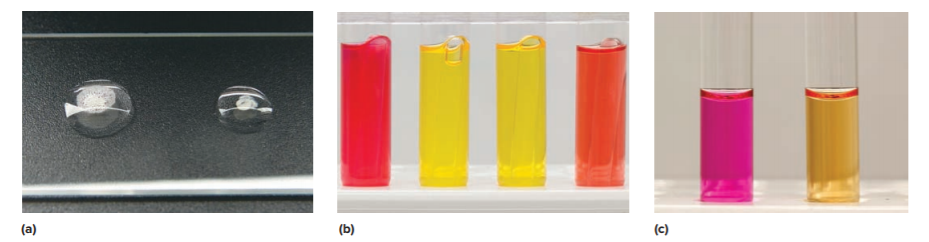 a: ©Denise Anderson; b,c: ©McGraw-Hill Education/Lisa Burgess, photographer
Table 10.4 Characteristics of Some Important Biochemical Tests
Identification Methods Based on Phenotype - Figure 10.5
Basic strategy for identification using biochemical tests relies on dichotomous key
Series of alternative choices 
Simultaneous tests speed process and provide more conclusive results
Some tests accomplished without culturing (breath test to assay urease and identify Helicobacter pylori)
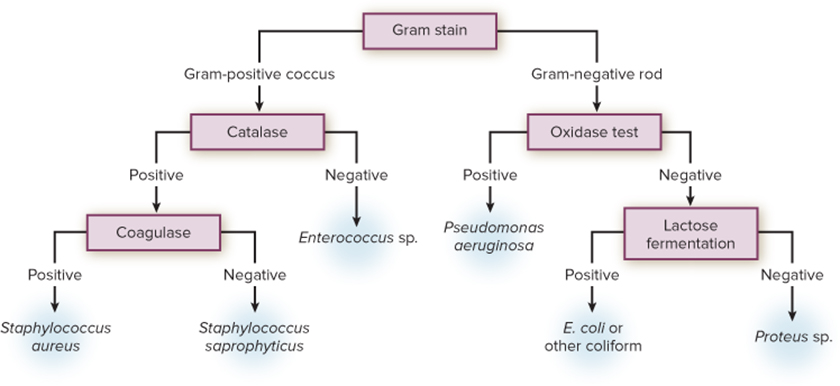 Jump to Identification Methods Based on Phenotype - Figure 10.5 Long Description
Identification Methods Based on Phenotype - Figure 10.6
Commercial kits allow rapid identification via biochemical tests
Require incubation period
Pattern of results is scored and a computer identifies the organism
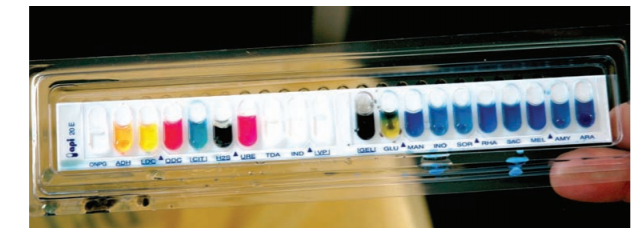 ©BSIP/Science Source
Identification Methods Based on Phenotype (2)
Serological testing uses antibodies to detect specific molecules
Proteins, polysaccharides of prokaryotic cells can serve as identifying markers
Most useful include surface structures of cell wall, capsule, flagella, pili
Some Streptococcus species contain unique carbohydrate in cell wall
Identification Methods Based on Phenotype (3)
An organism’s protein profile can be determined by MALDI-TOF (matrix-assisted laser desorption ionization time of flight mass spectrometry)
Can take less than 15 minutes
Measure the masses of various components using mass spectrophotometer
Sample spotted on sample plate with matrix
Laser beam vaporizes and ionizes sample
Time of flight: small ions travel faster than large ones 
Mass spectrum a “fingerprint” or profile of the proteins and other macromolecules in the cell
Computer compares spectrum to database
Identification Methods Based on Phenotype - Figure 10.7
MALDI-TOF provides rapid identification
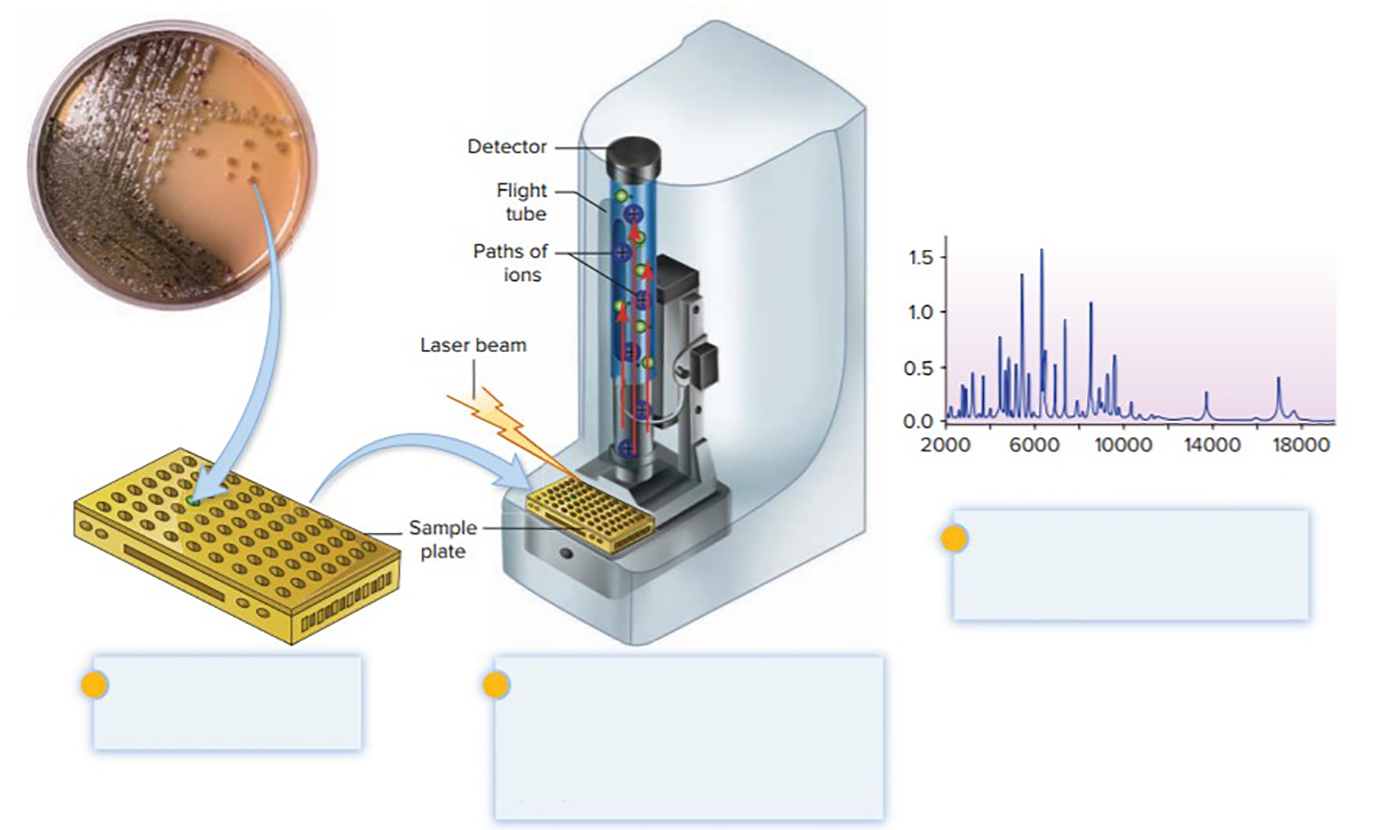 A mass spectrum is generated. Computer software then compares the profile with a reference database.
An isolated colony and matrix solution are added to a sample plate.
A laser beam converts the molecules in the sample to an ionized gaseous form. As the ions travel through the flight tube, they separate and sort by mass. A detector records them as they arrive.
©McGraw-Hill Education, Lisa Burgess, photographer
Table 10.3 Methods Used to Identify Microorganisms (2)
Identification Methods Based on Genotype (1)
Detecting Specific Nucleotide Sequences
Tests can identify sequences unique to species or group
Nucleic acid probes
Nucleic acid amplification tests (NAATs)
Limitation is each detects only single possibility
Need to run multiple probes if organism being tested could be one of multiple different species or related groups
Identification Methods Based on Genotype - Figure 10.8
Nucleic acid probes locate nucleotide sequence characteristic of species or group
Most methods first increase DNA in sample
Inoculation on agar or in vitro DNA amplification
Fluorescence in situ hybridization (FISH) probes for 16S rRNA
Amplification step not needed
Signature sequence characterizes certain group
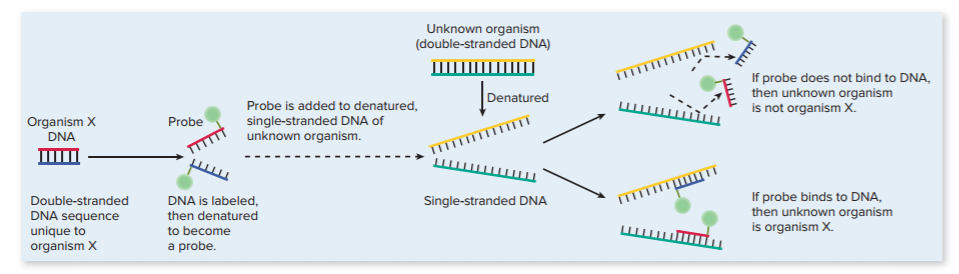 Jump to Identification Methods Based on Genotype - Figure 10.8 Long Description
Identification Methods Based on Genotype (2)
Nucleic acid amplification tests (NAATs) used to increase number of copies of specific DNA sequences
Allows detection of small numbers of organisms 
Often from body fluids, soil, food, water
Detection of organisms that cannot be cultured
Polymerase chain reaction (PCR) is common technique
Identification Methods Based on Genotype - Figure 10.9
Sequencing Ribosomal RNAs (rRNAs) or the DNA that encodes them (rDNA) is used in identification
Sequences relatively stable
16S rRNA most useful because of moderate size
Approximately 1,500 nucleotides
Sequence compared with 
	extensive databases
Can identify organisms thatcannot be grown in culture
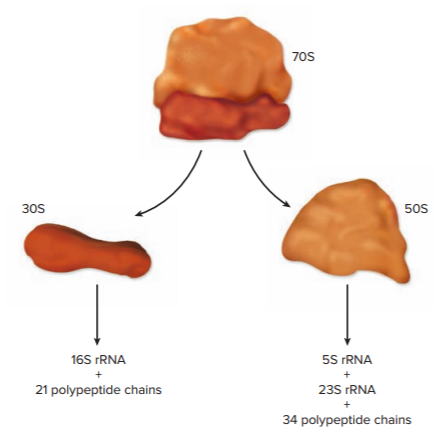 Jump to Identification Methods Based on Genotype - Figure 10.9 Long Description
Table 10.5 Summary of Methods Used to Characterize Different Strains
Characterizing different strains is important
Foodborne illnesses
Forensic investigations of bioterrorism, biocrimes
Diagnosing certain diseases
Characterizing Strain Differences - Figure 10.10
Biochemical Typing
Group with characteristic pattern: biovar, or biotype
Can trace Vibrio cholerae El Tor
Serological Typing
E. coli distinguished by antigenic type of flagella, capsules, lipopolysaccharide molecules
E. coli O157:H7 (O antigen is lipopolysaccharide; H antigen is flagella)
Group with characteristic antigens: serovar, or serotype
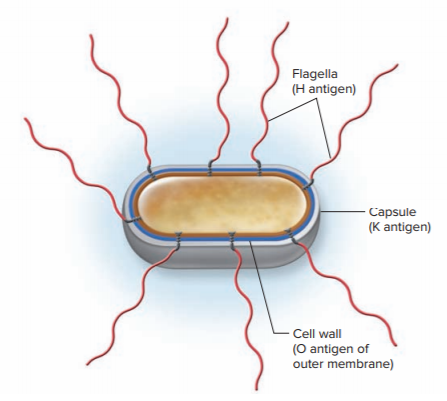 Characterizing Strain Differences - Figure 10.11
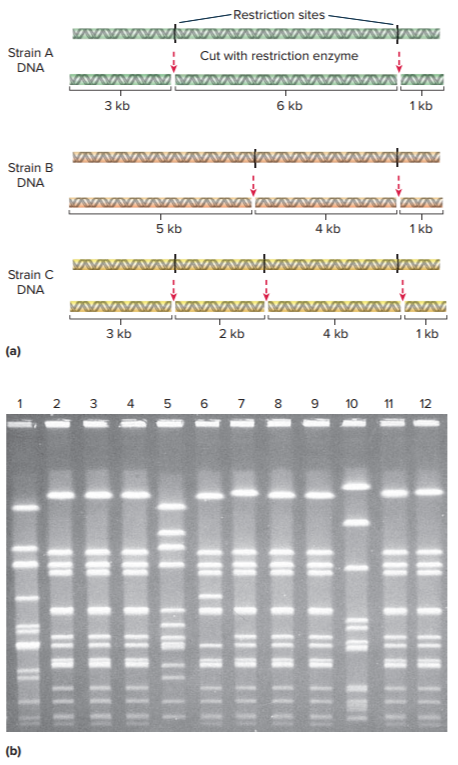 Molecular typing uses differences in DNA sequences to distinguish strains
Cut DNA samples with same restriction enzyme
Separate via gel electrophoresis
Patterns called restriction fragment length polymorphisms (RFLPs)
Different RFLPs indicate different strains
Jump to Characterizing Strain Differences - Figure 10.11 Long Description
b: ©Patricia Moor, Gadi Research Center, University of Canberra
Characterizing Strain Differences
PulseNet makes it easier to use RFLP data to track foodborne disease outbreaks
Established by CDC
Labs can submit RFLP patterns to database and quickly receive information about other isolates
Whole genome sequencing (WGS) can trace outbreaks caused by closely related stains
Genome Trakr established by FDA
Network of labs that use WGS data for tracking outbreaks
Characterizing Strain Differences - Figure 10.12
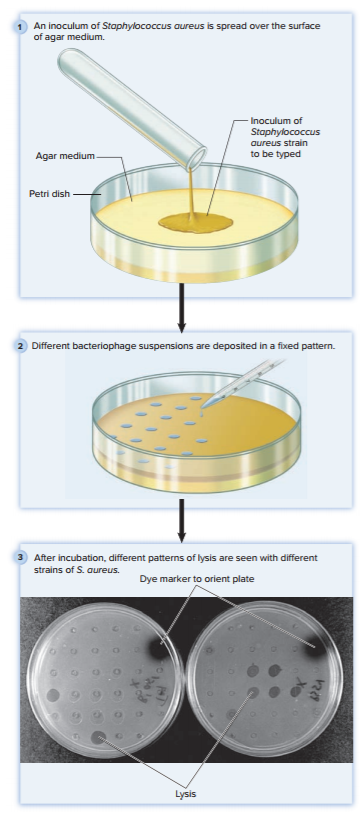 Phage typing relies on differences in susceptibility to bacteriophages (phages)
Susceptibility pattern determined by adding different bacteriophage suspensions to agar plate growing bacteria
If phage lyses cells, a clear area forms
Largely replaced by molecular methods, but still useful in labs lacking equipment for molecular typing
Jump to Characterizing Strain Differences - Figure 10.12 Long Description
3: ©Evans Roberts
Characterizing Strain Differences - Figure 10.13
Antibiograms reveal differences in susceptibility to antimicrobial medications
Bacteria grown on agar plate
Discs containing different antimicrobials placed on agar
If cells are susceptible, a clear area forms
Largely replaced by molecular methods
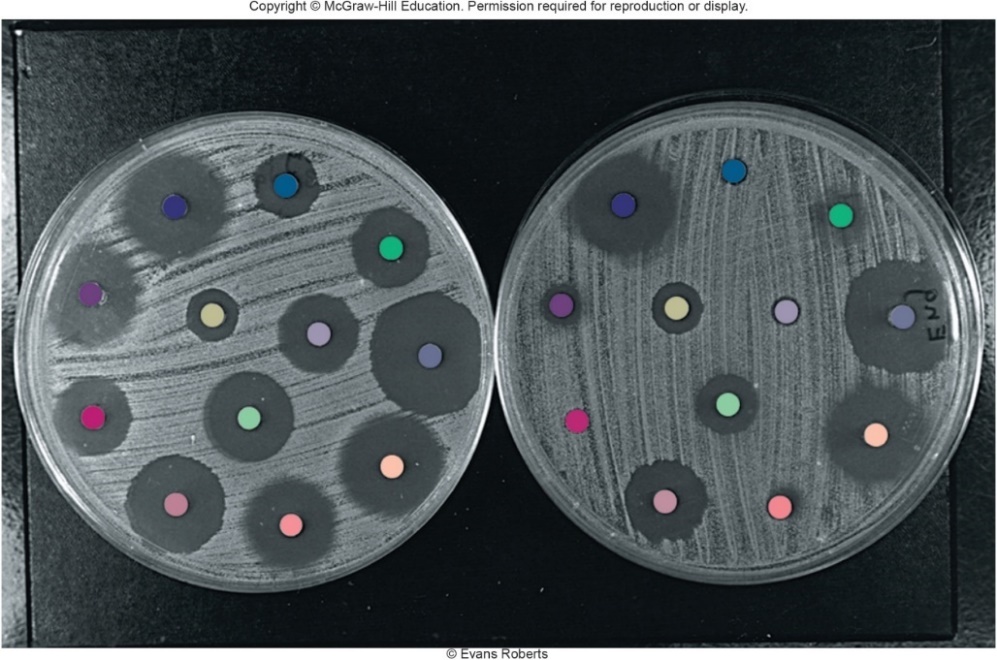 ©Evans Roberts
Classifying Microorganisms (1)
Classification historically based on phenotypic traits
Size, shape, staining, metabolic capabilities
But phenotypically similar organisms may be only distantly related; conversely, closely related organisms may appear dissimilar
New molecular techniques more accurate
Provide relative measure of time elapsed since divergence from common ancestor
Random mutations accumulate over time
DNA sequencing allows construction of phylogenetic tree
Classifying Microorganisms – Figure 10.14
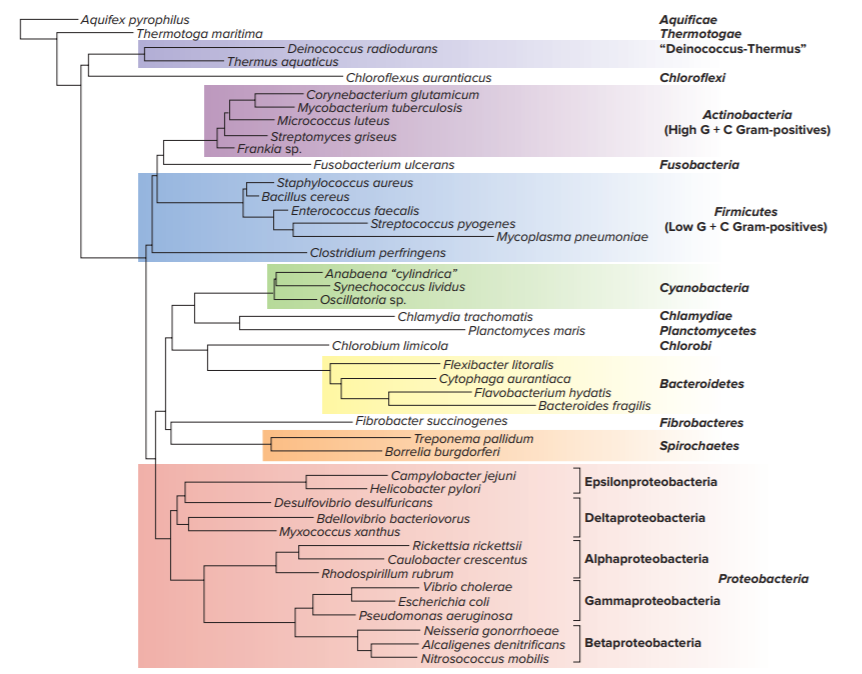 Table 10.6 Methods Used to Determine the Relatedness of Different Microorganisms
Relatedness of organisms determined by genotypic and phenotypic characteristics
Classifying Microorganisms (2)
Sequence analysis of ribosomal components 
Reliable indicators because ribosomes perform crucial and functionally constant tasks in all organisms
Only a limited number of mutations can be tolerated
Some sequences will be similar even if organisms diverged long ago
Ribosomal genes are not commonly horizontally transferred
Classifying Microorganisms (3)
Sequence analysis of ribosomal components
Comparisons of rRNAs revolutionized classification
Small subunit (SSU) RNAs most useful
rDNAs that encode rRNAs used due to ease of DNA sequencing methods
Culturing not necessary
Environmental samples may be amplified by PCR
May not resolve at species level because closely related prokaryotes can have identical SSU rDNA sequences
DNA hybridization a better tool in these cases
Analysis of ribosomal proteins accounts for novel organisms; more gene products compared
Classifying Microorganisms (4)
DNA Hybridization: relatedness of organisms determined by similarity of nucleotide sequences
Measured by how completely single strands of their DNA hybridize with each other
Extent of hybridization reflects degree of similarity
Bacterial strains with over 70% similarity are considered members of the same species
Shigella and Escherichia would be grouped in same species based only on DNA hybridization
Classifying Microorganisms - Figure 10.15
G + C Content the percentage of G-C base pairs in DNA
If G + C content differs by more than a few percent, organisms are not related
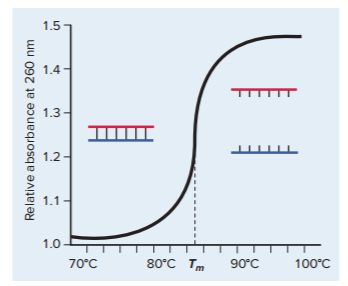 Similarity of G + C content does not guarantee relatedness
DNA with higher G + C content melts at a higher temperature due to 3 hydrogen bonds between the bases